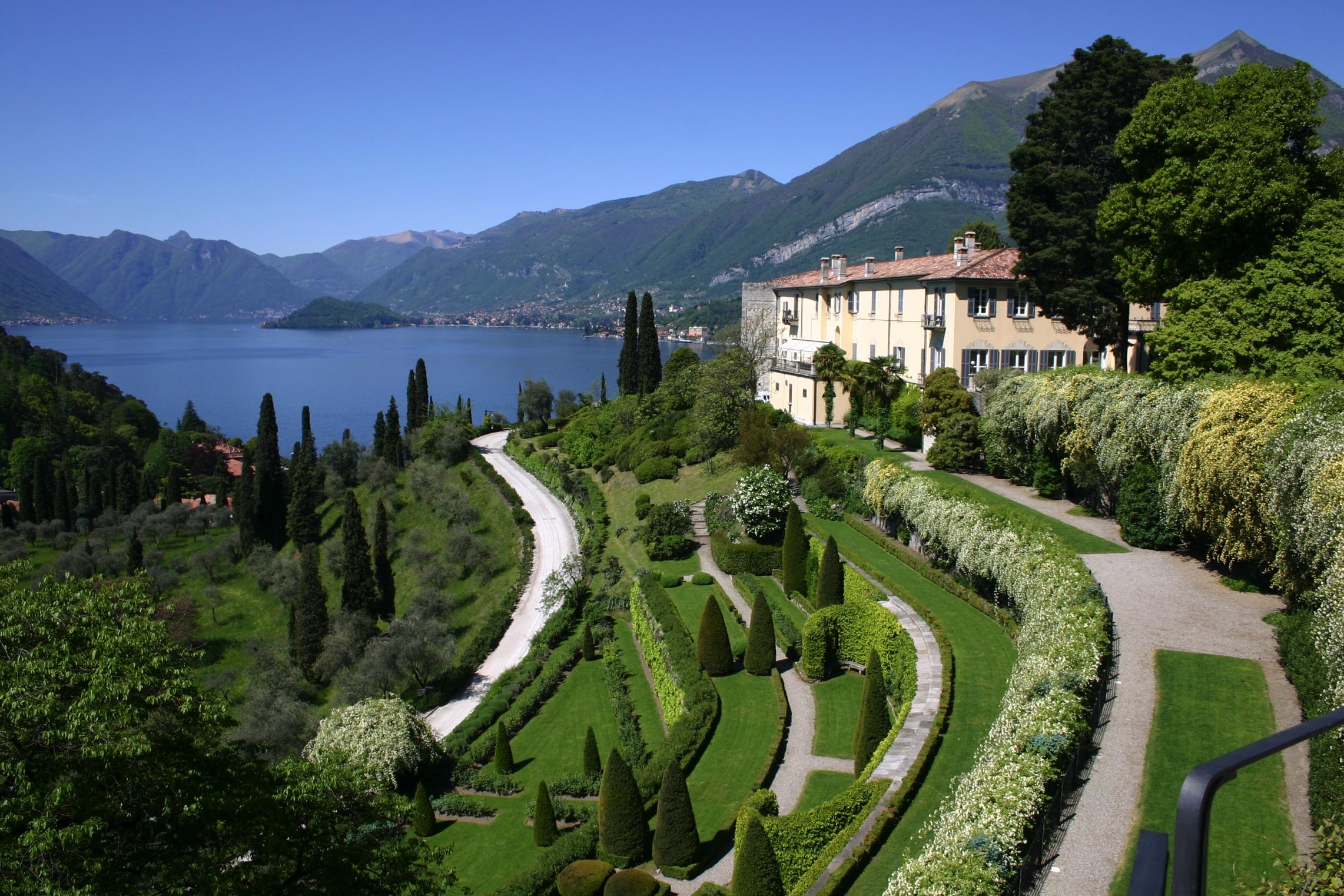 1
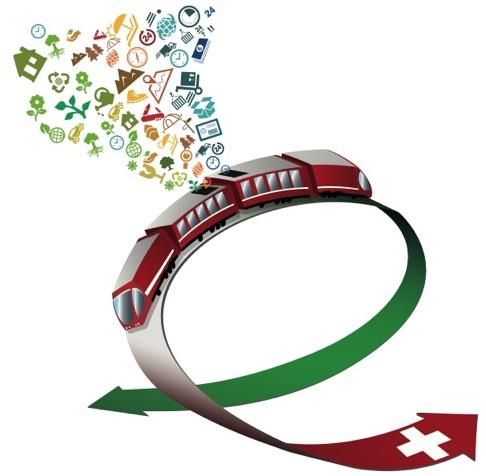 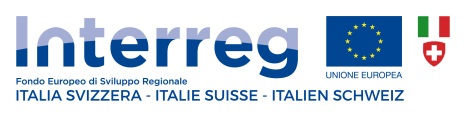 Prospettive e strumenti di cooperazione transfrontaliera
Stati Generali della Cultura e del Turismo della Regione Insubrica
17 novembre 2022
A CHE PUNTO SIAMO
Invio del Programma alla CE
Adozione del Programma
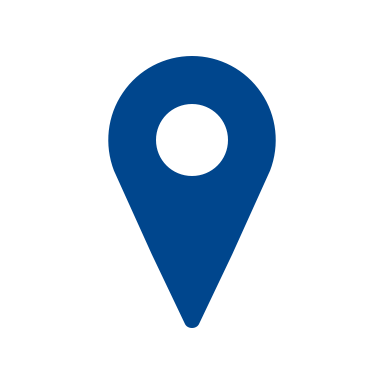 22 luglio 2020
Estate 2023
27 ottobre 2022
31 marzo 2022
Dicembre 2022
Attivazione della Task Force
Nuovo invio post negoziato
Avvisi di finanziamento
I NUMERI DEL PROGRAMMA
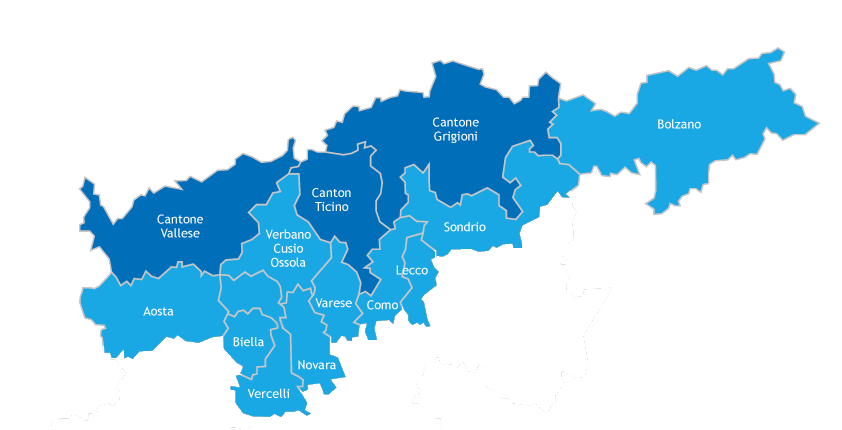 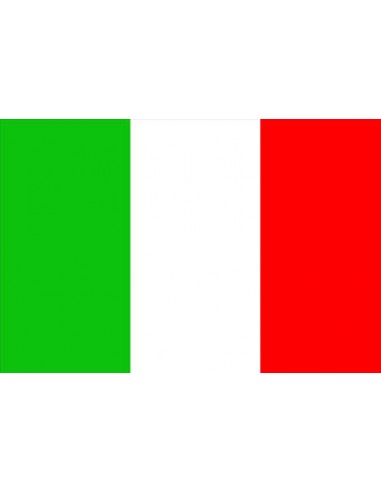 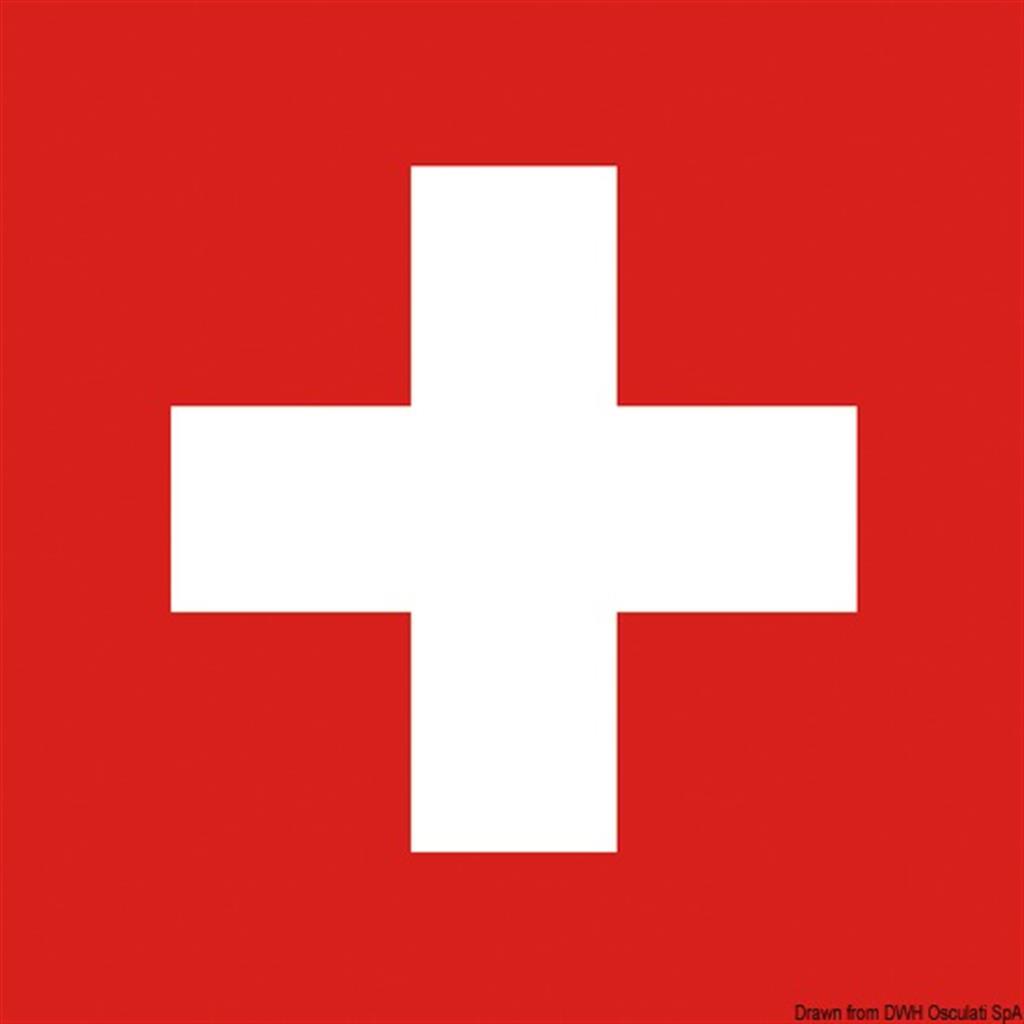 € 102,9 MLN
€ 40,7 MLN
Estensione dell’area: oltre 38.800 Kmq: 
Province di Lecco, Como, Varese e Sondrio in Lombardia 
Province di Novara, Vercelli, Biella, Verbano Cusio-Ossola in Piemonte 
Provincia Autonoma di Bolzano 
Regione autonoma Valle d’Aosta 
Cantone Ticino 
Cantone dei Grigioni
Cantone Vallese
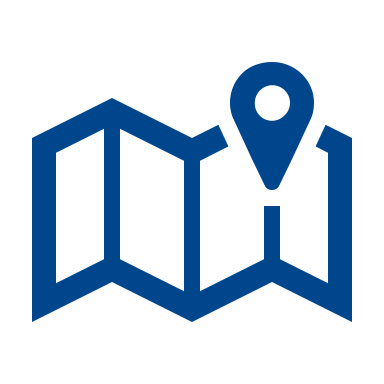 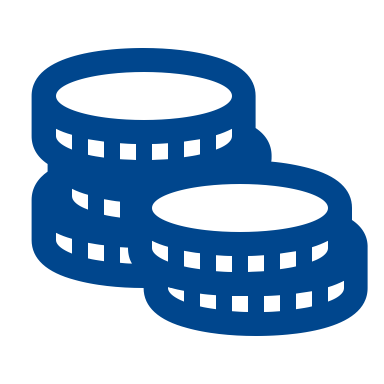 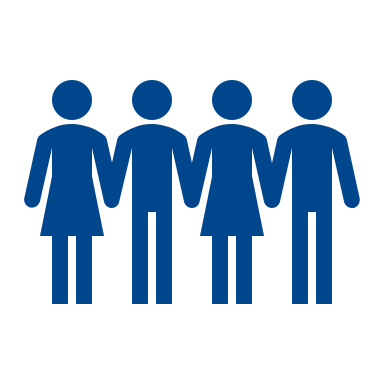 Popolazione: 4,4 milioni di persone
LE PRIORITÀ STRATEGICHE
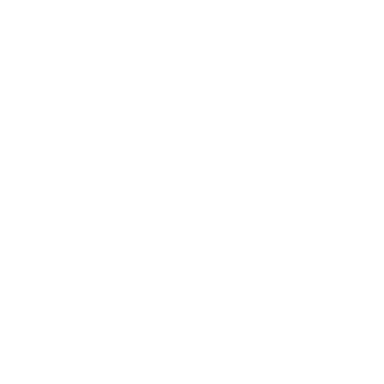 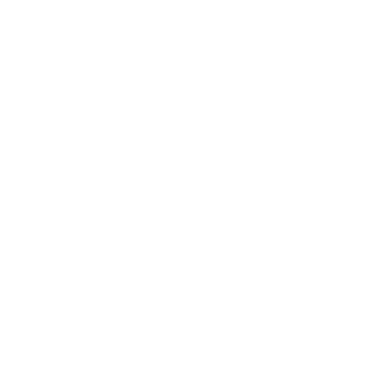 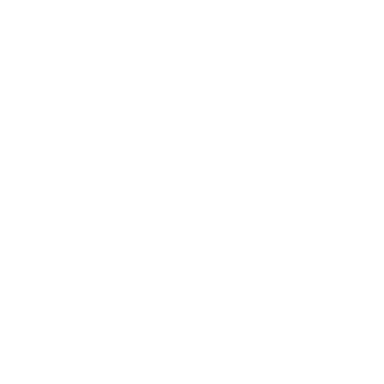 Un’Europa più connessa
Un’Europa più verde
Un’Europa più competitiva e intelligente
3.2 Sviluppare e rafforzare una mobilità locale, regionale e nazionale, intelligente, intermodale, resiliente ai cambiamenti climatici e sostenibile, migliorando l'accesso alla rete TEN-T e la mobilità transfrontaliera
2.4 Adattamento ai cambiamenti climatici, prevenzione dei rischi di catastrofe e maggiore resilienza
2.7 Riduzione dell'inquinamento, protezione della natura e della biodiversità
1.1 Sviluppo e rafforzamento delle capacità  di ricerca, di innovazione e introduzione di tecnologie avanzate
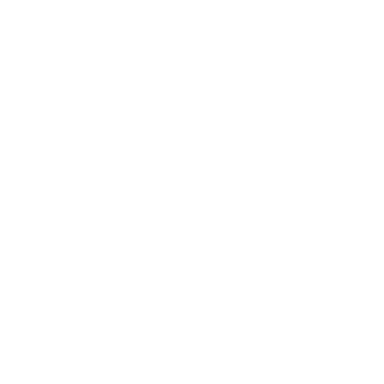 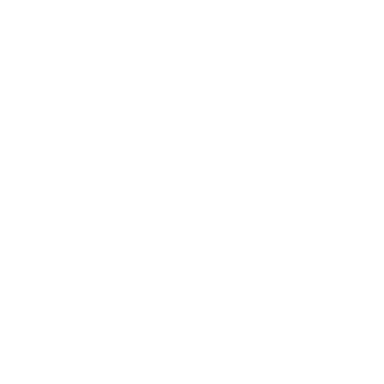 Un’Europa più sociale e inclusiva
Una migliore governance
4.5 Parità di accesso all’assistenza sanitaria e passaggio dall’assistenza istituzionale a quella su base familiare e sul territorio
4.6 Rafforzamento del ruolo della cultura e del turismo sostenibile
ISO 1.b Miglioramento dell'efficienza dell'amministrazione pubblica in termini di cooperazione mediante l'eliminazione degli ostacoli di tipo giuridico e di altro tipo nelle regioni frontaliere
LE  RISORSE PER IL TERRITORIO
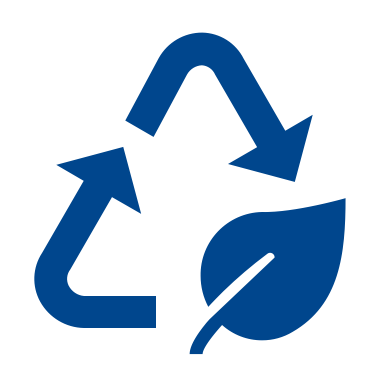 Un’Europa più verde
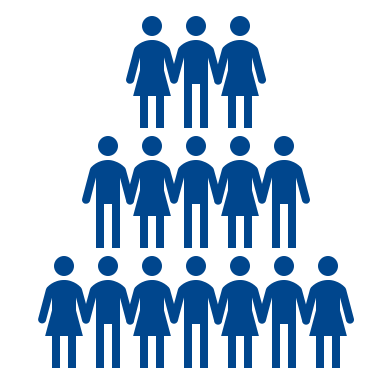 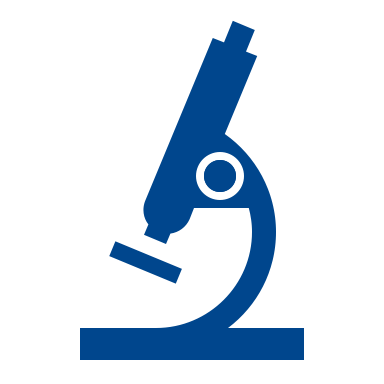 Un’Europa più competitiva e intelligente
Un’Europa più sociale e inclusiva
27.792.003 €
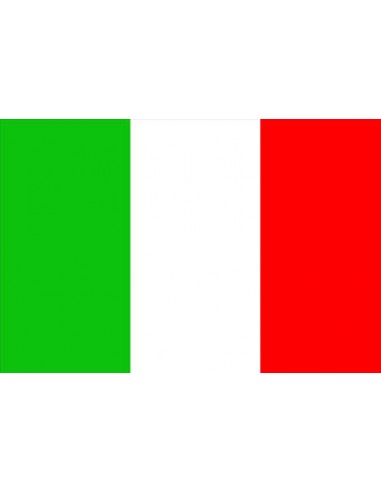 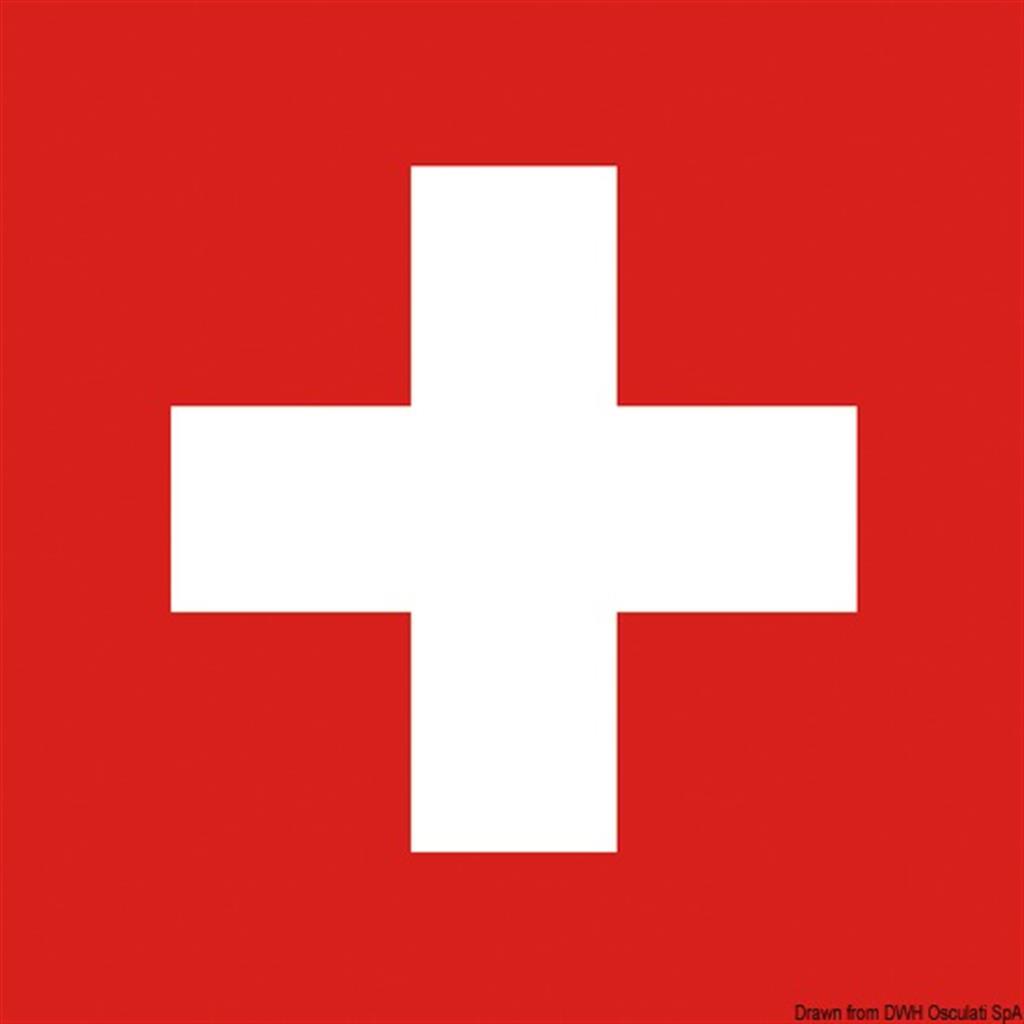 10.992.703 €
36.026.670 €
17.498.668 €
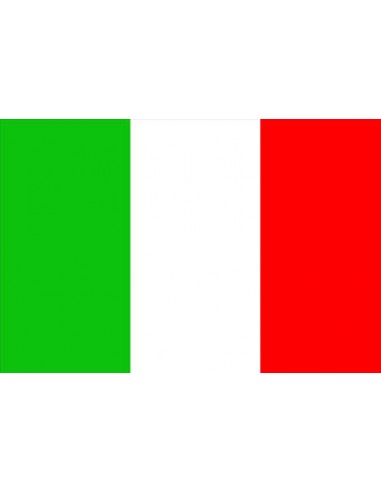 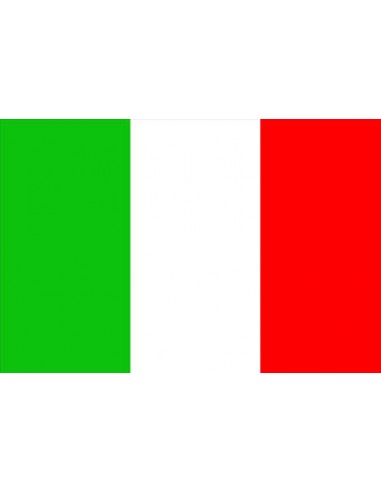 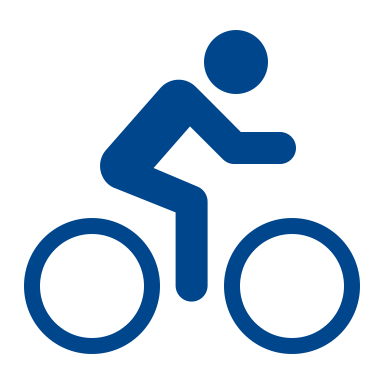 Un’Europa più connessa
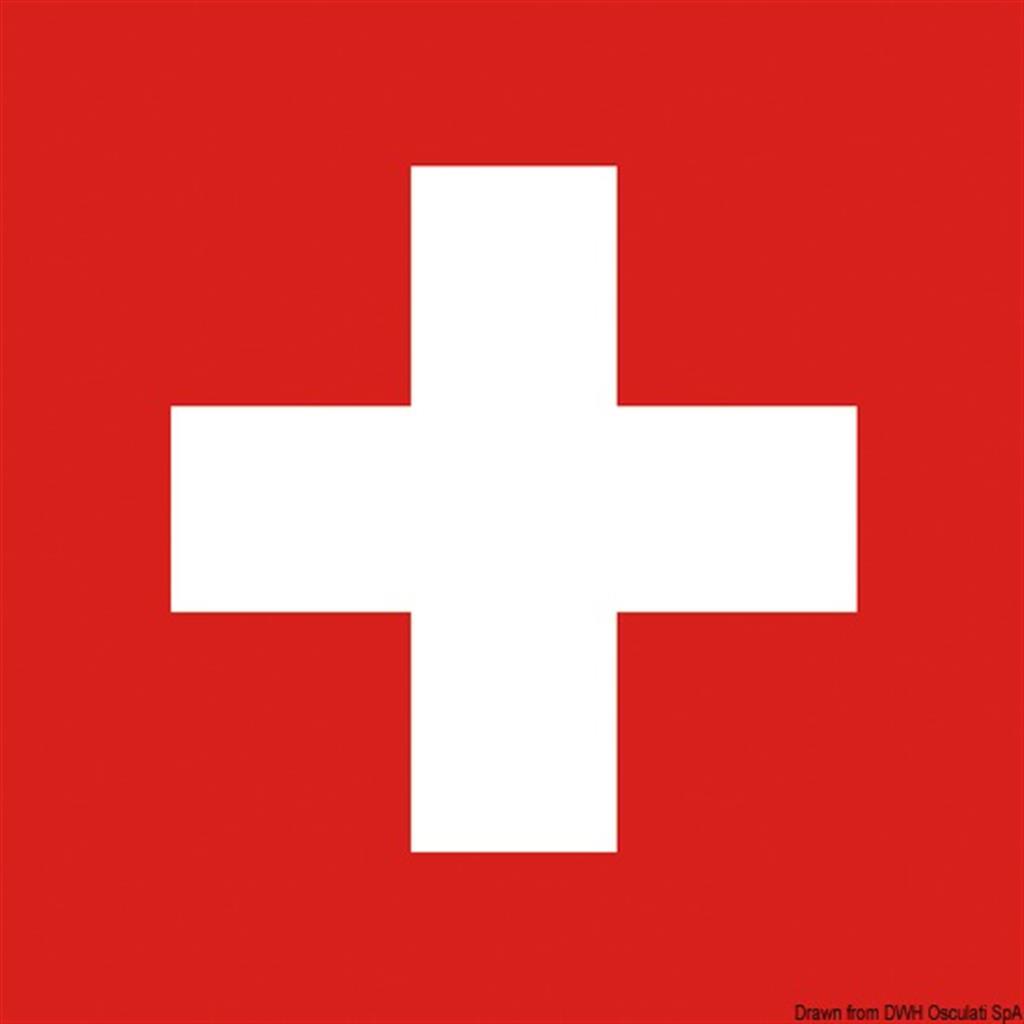 6.921.332 €
14.249.800 €
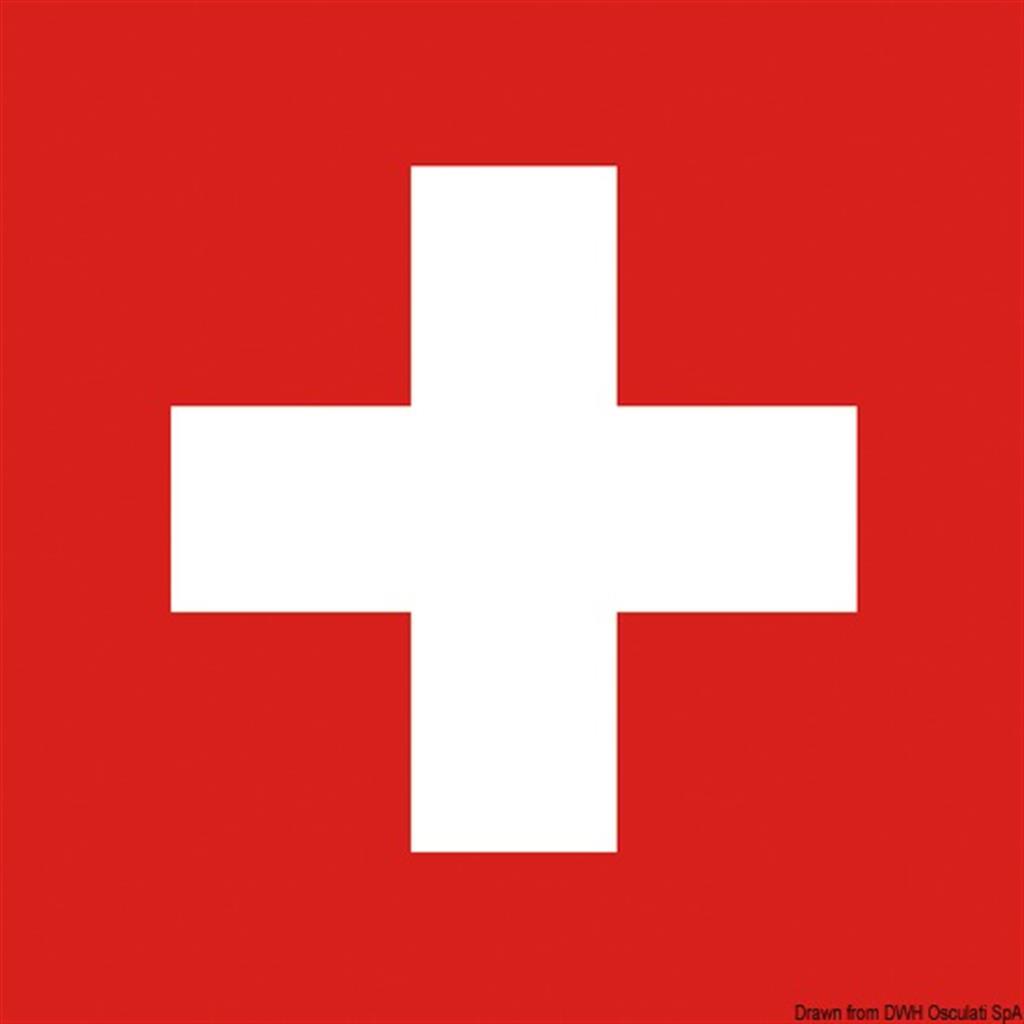 13.381.334 €
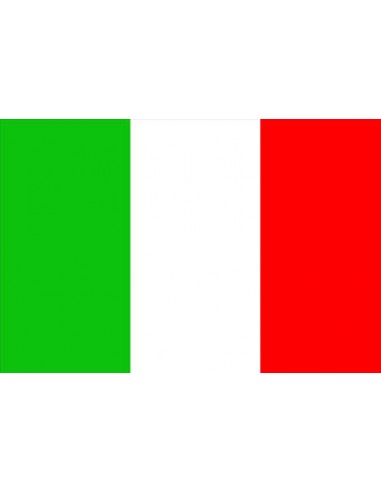 5.292.783 €
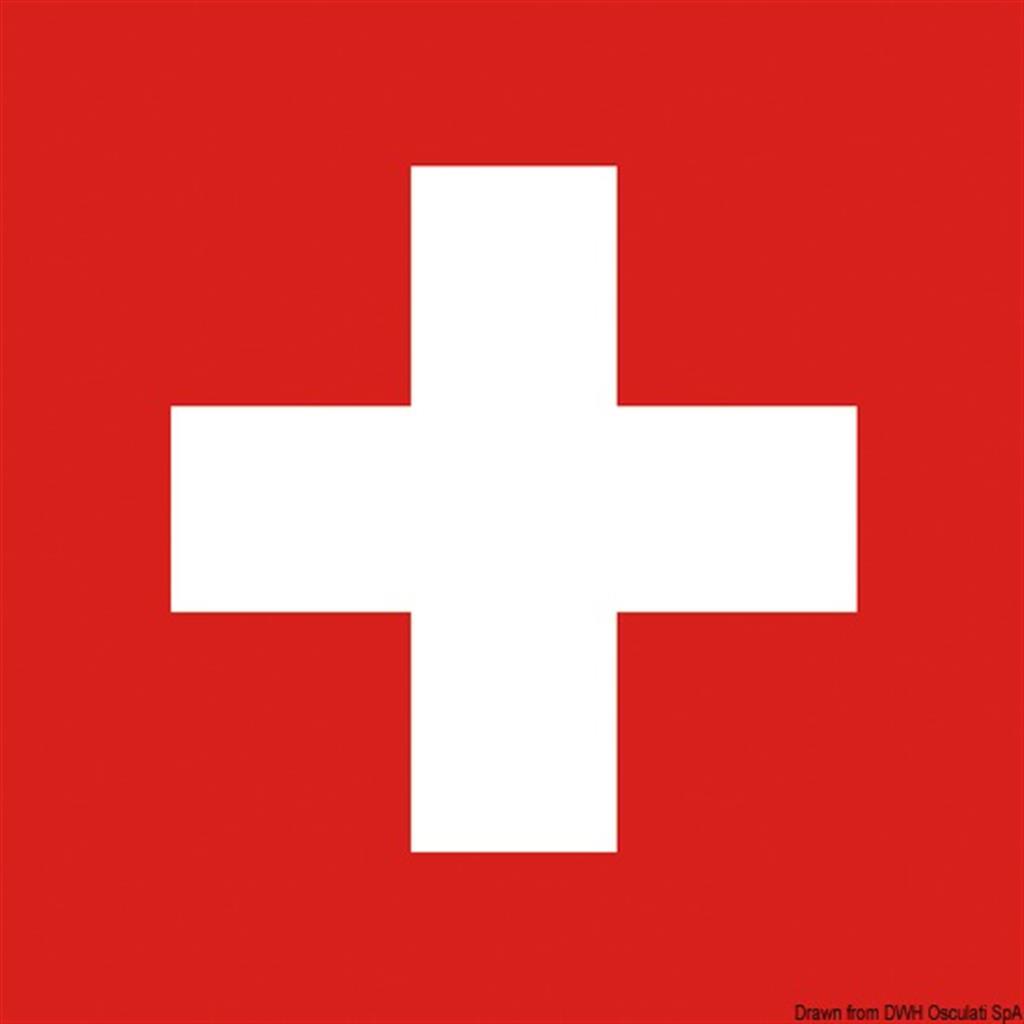 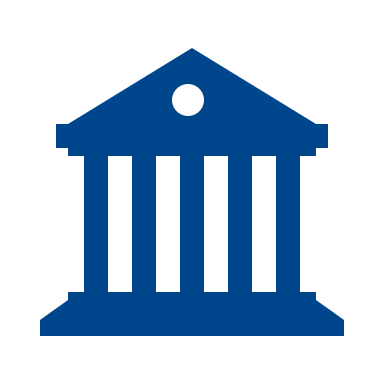 Una migliore governance
3.257.097 €
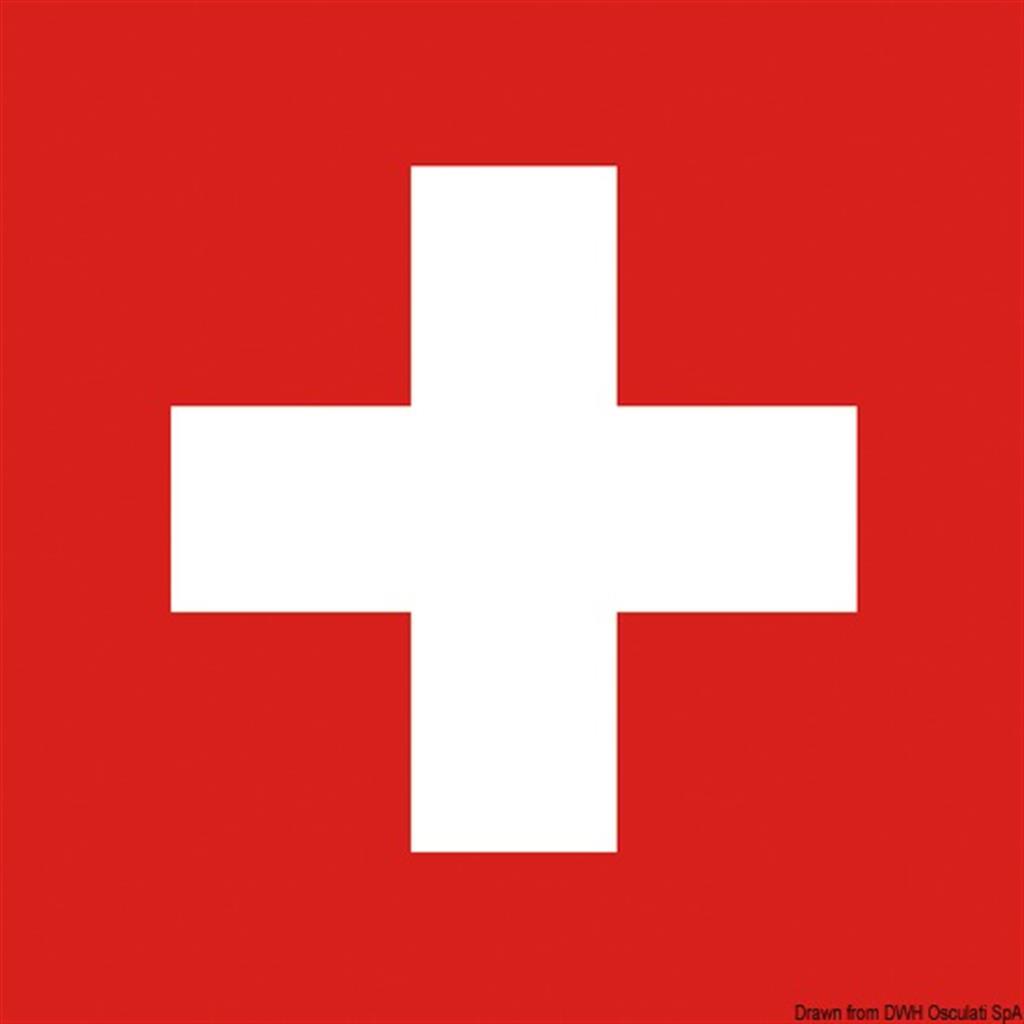 8.234.668 €
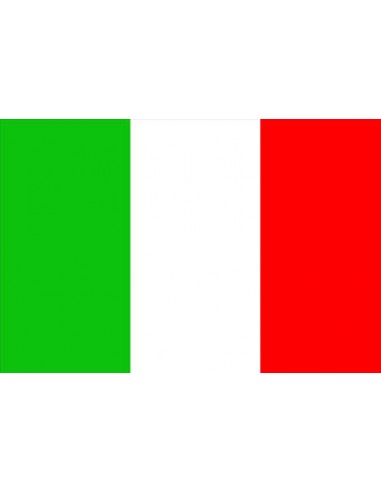 [Speaker Notes: 17%]
IL TURISMO E LA CULTURA NELL’AREA DI COOPERAZIONE
PUNTI DI FORZA DEL CONTESTO
Presenza di un ricchissimo patrimonio naturale e culturale in cui figurano numerosi siti classificati dall’Unesco come patrimonio mondiale
Ruolo centrale del turismo (quota di valore aggiunto del settore gastronomico e alberghiero pari al 4,6%; contributo alla crescita annua dell’economia superiore alle medie nazionali ed EU con valori superiori al 10% per la Regione Valle d’Aosta)
Forte rilevanza occupazionale del comparto (5,6% del totale della forza lavoro con picchi tra il 9 e il 14% nei Grigioni e nel Vallese e nelle province di Bolzano, del Verbano-Cusio-Ossola e  Sondrio)
SFIDE TRANSRONTALIERE
Valorizzare l’intera filiera turistica (patrimonio, paesaggio, tradizioni e saperi locali), sfruttando la ricchezza delle risorse naturali e le vocazioni socio-economiche del territorio, anche alla luce delle le opportunità legate alla silver economy
 Favorire l’introduzione di nuovi concetti di business per definire strategie di destagionalizzazione e diversificazione rilanciando al contempo campagne di promozione congiunte italo-svizzere
Potenziare lo sviluppo territoriale facendo perno sull’offerta culturale disponibile nell’area e rafforzandola tramite nuove modalità di fruizione e messa in rete degli operatori
*Fonte dati Rapporto BAK 2021
1
LE SCELTE DI POLICY PER  l’OS 4.6
Promuovere la creazione di filiere/reti transfrontaliere di imprese e operatori del settore per lo sviluppo di un’offerta turistica basata sulla fruizione sostenibile del patrimonio naturale e culturale e sulla promozione di servizi per la salute e il benessere
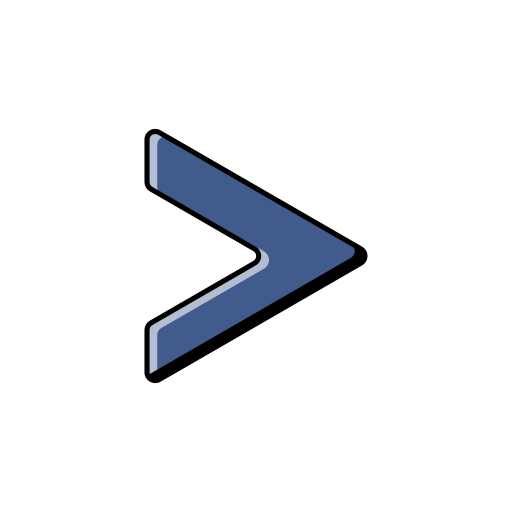 CREAZIONE DI OPPORTUNITÀ DI SVILUPPO, DI AGGREGAZIONE E DI INCLUSIONE LEGATE ALL’ATTRATTIVITÀ TURISTICA E AL PATRIMONIO CULTURALE
Incentivare iniziative di promozione e fruizione (anche tramite le nuove tecnologie digitali) del patrimonio materiale e immateriale e delle tipicità locali dell’area di confine, valorizzando le destinazioni meno conosciute ma ad alto potenziale
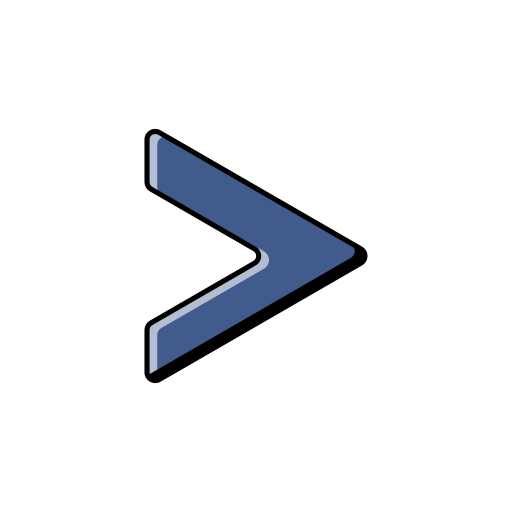 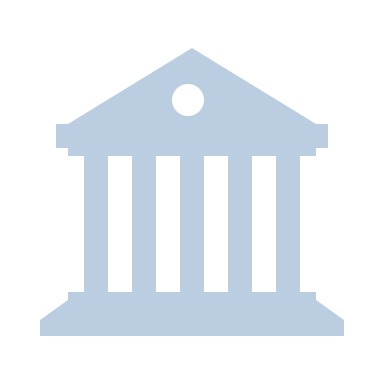 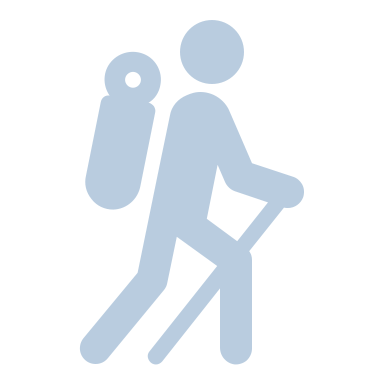 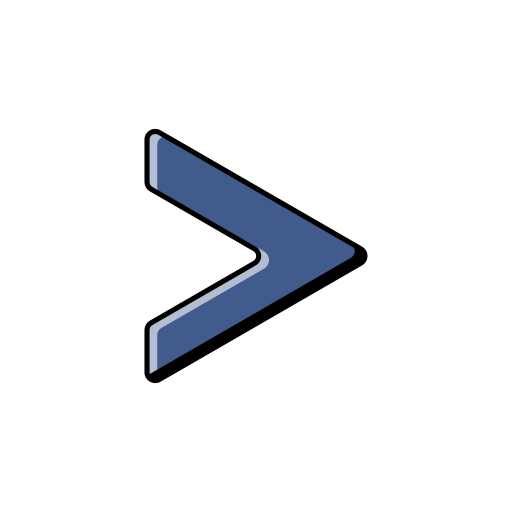 Sostenere la messa in rete di istituti e luoghi della cultura e promuovere lo storytelling transfrontaliero del cultural heritage
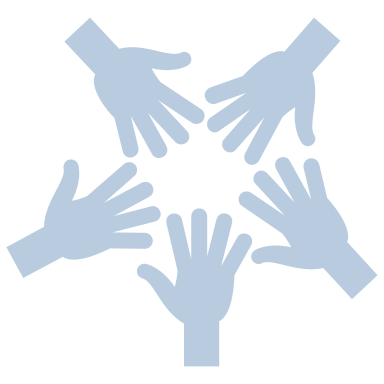 Realizzare interventi infrastrutturali di riqualificazione, in sinergia con altri fondi nazionali e locali, per garantire la sicurezza e migliorare l’accessibilità delle aree naturali e culturali di interesse transfrontaliero
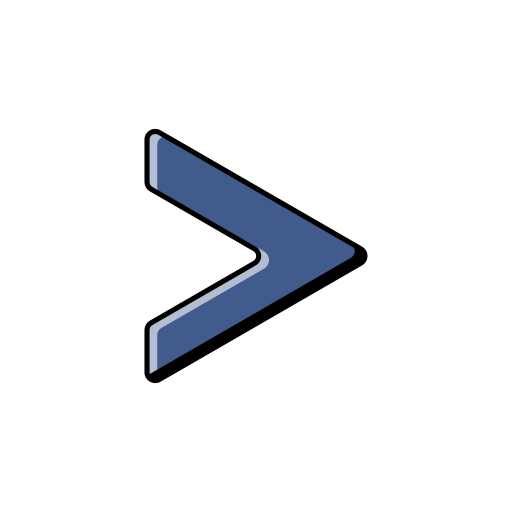 1
LE SCELTE DI POLICY PER  l’OS 4.6
CREAZIONE DI OPPORTUNITÀ DI SVILUPPO, DI AGGREGAZIONE E DI INCLUSIONE LEGATE ALL’ATTRATTIVITÀ TURISTICA E AL PATRIMONIO CULTURALE
Rafforzare la resilienza del settore turistico finanziando attività formative (con particolare attenzione alle competenze digitali e verdi) e diffondere nuovi concetti di business (es. turismo esperienziale) e alla creazione di posti di lavoro
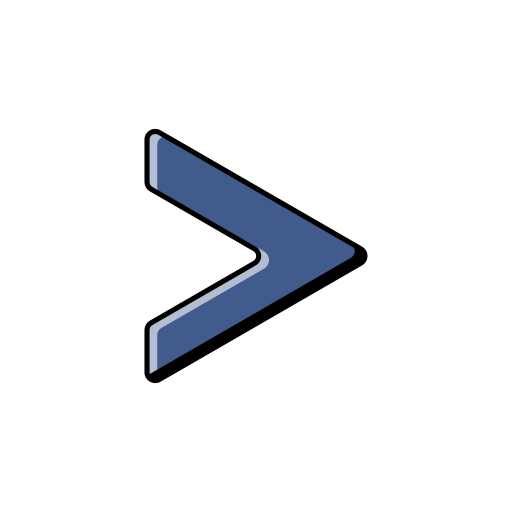 Sviluppare attività promozionali congiunte e reti transfrontaliere che consentano la penetrazione nei mercati internazionali e promuovano, in chiave turistica, l’area di cooperazione, anche grazie all'uso coordinato di marchi territoriali e di indicazioni geografiche tipiche
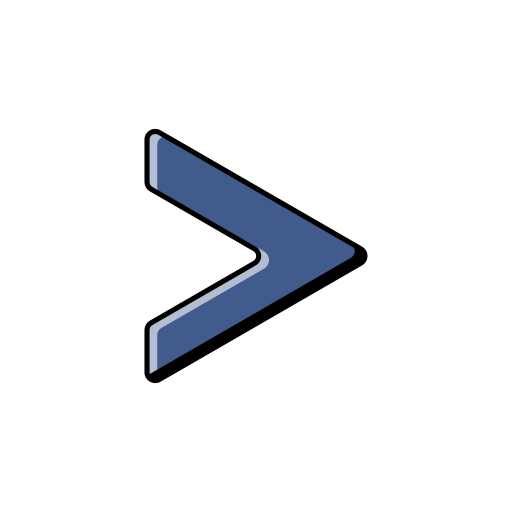 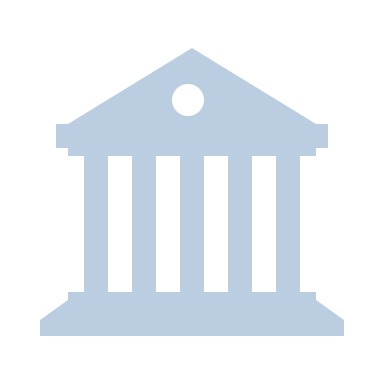 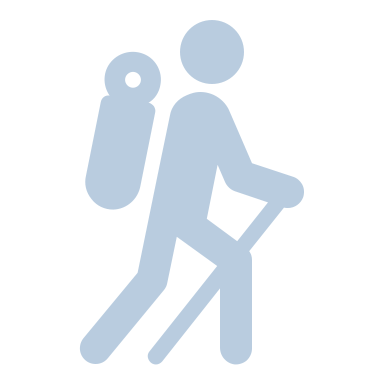 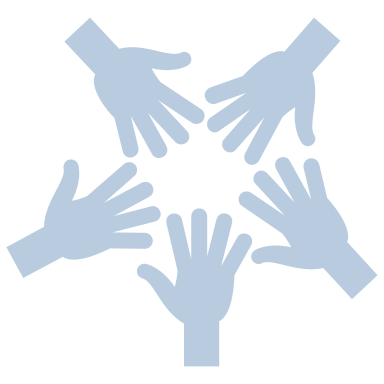 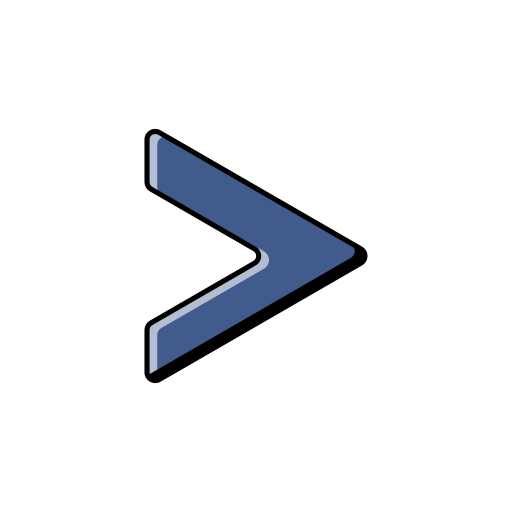 Sviluppare percorsi congiunti ed azioni formative per operatori del settore finalizzati ad utilizzare la cultura e le pratiche artistiche per il miglioramento del benessere e l’inclusione sociale dei gruppi svantaggiati
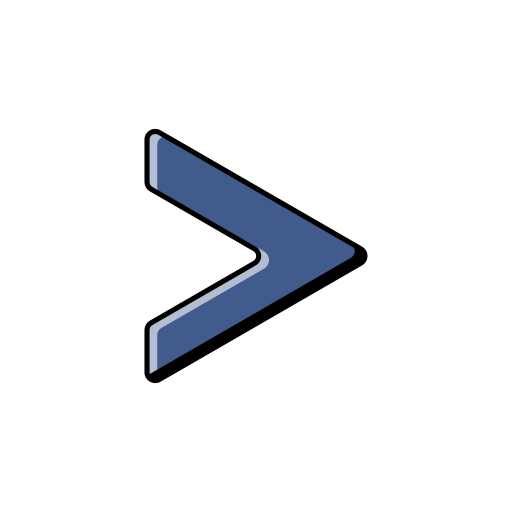 Supportare l’interoperabilità dei sistemi informativi transfrontalieri per la presa in carico dei turisti con patologie croniche
A CHI CI RIVOLGIAMO?
Gruppi di destinatari delle azioni individuate (target):
Cittadini e turisti che potranno sperimentare nuove modalità di fruizione responsabile delle risorse naturali e culturali dell'area
Amministrazioni locali che si avvantaggeranno delle entrate connesse alla valorizzazione del patrimonio e delle ricadute di immagine su cittadini e turisti
Operatori turistici e culturali ed esercizi commerciali che beneficeranno di nuove opportunità di business
Potenziali beneficiari (soggetti che possono presentare progetti):
Direzioni regionali/provinciali/ cantonali
Enti locali in forma singola e associata
Altri enti ed agenzie pubbliche
GECT europeo o altro organismo transfrontaliero, anche di diritto privato, dotato di personalità giuridica
Operatori turistici e agenzie di promozione locale
Imprese e altri soggetti privati 
Organizzazioni della società civile
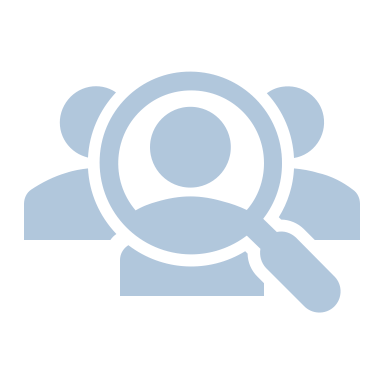 ELEMENTI DI ATTENZIONE PER LA PROGETTUALITA’
Nella fase di selezione sarà data priorità ai progetti che generano ricavi assicurando la sostenibilità finanziaria e la durata nel tempo delle iniziative finanziate. 

Il Programma favorirà il finanziamento di interventi che mirino ad ottenere risultati concreti e misurabili privilegiando azioni pilota e interventi dimostrativi per testare la fattibilità di soluzioni congiunte da adottare sul territorio.

Tutte le azioni finanziate verranno condotte in coerenza con i principi di qualità dell’UE per il patrimonio culturale (“EUROPEAN QUALITY PRINCIPLES for EU funded Interventions with potential impact upon Cultural Heritage”). 

Per consolidare il patrimonio di esperienze pregresse, fare massa critica a livello locale e generare degli effetti duraturi, saranno sostenute attività di capitalizzazione sostenendo cluster di progetti che abbiano trattato o intendano affrontare tematiche comuni.
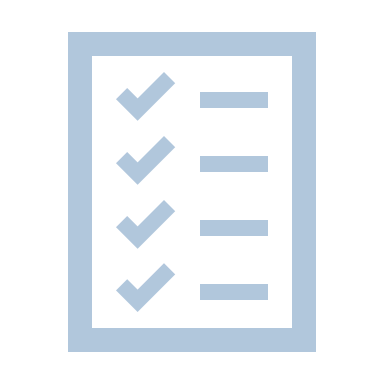 ALCUNI SPUNTI PER LA CAPITALIZZAZIONE
I temi del turismo e la valorizzazione culturale sono stati ampiamente affrontati nell’ambito degli avvisi del PO 2014-2020. Le progettualità si sono orientate principalmente verso lo sviluppo di soluzioni ecosostenibili e servizi volti alla promozione delle tipicità dell’area di confine. 
I principali risultati per il turismo dell’area
realizzazione di itinerari ciclabili attrezzati anche per le e-bike sulle sponde dei principali corsi d’acqua dell’area e in alta quota
risistemazione e messa in sicurezza dei sentieri per l’attività di trekking
la definizione di campagne promozionali congiunte e la creazione di destination management system transfrontalieri
E con riferimento ai servizi culturali…
 realizzazione di percorsi emozionali di fruizione del patrimonio architettonico
 predisposizione di allestimenti museali ed esposizioni artistiche 
messa in rete del patrimonio culturale secondo il concetto di museo diffuso
definizione di iniziative di sensibilizzazione per la tutela dell’intangible cultural heritage.
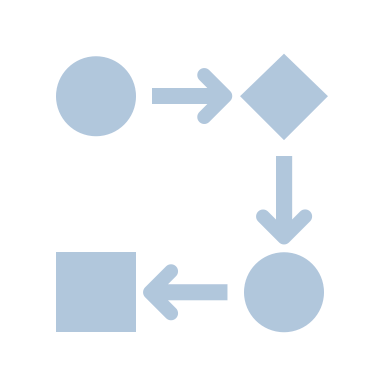 LE SINERGIE CON IL QUADRO DI POLICY ESISTENTE
I criteri di selezione assicureranno che i progetti sostenuti siano in linea con le politiche turistiche nazionali e regionali per evitare sovrapposizioni e avere un maggiore impatto sullo sviluppo dell'attrattività turistica dell'area. 
L’attuazione delle azioni identificate permetterà di contribuire al raggiungimento degli obiettivi dell’Action Group 6 di EUSALP: To preserve and valorise natural resources, including water and cultural resources.
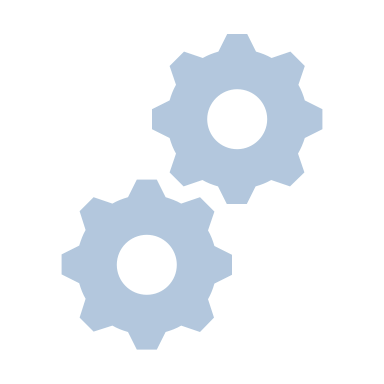 FONDI ED INTERVENTI PREVISTI
BUDGET INDICATIVO
€ 24 MLN 

CHF 12 MLN
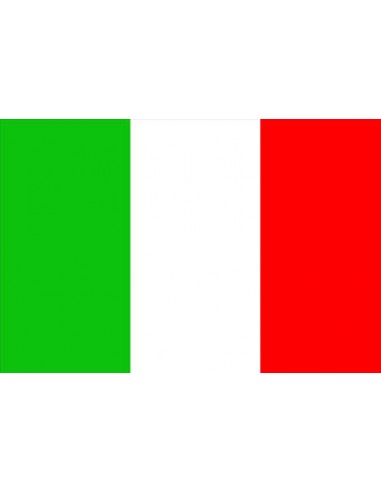 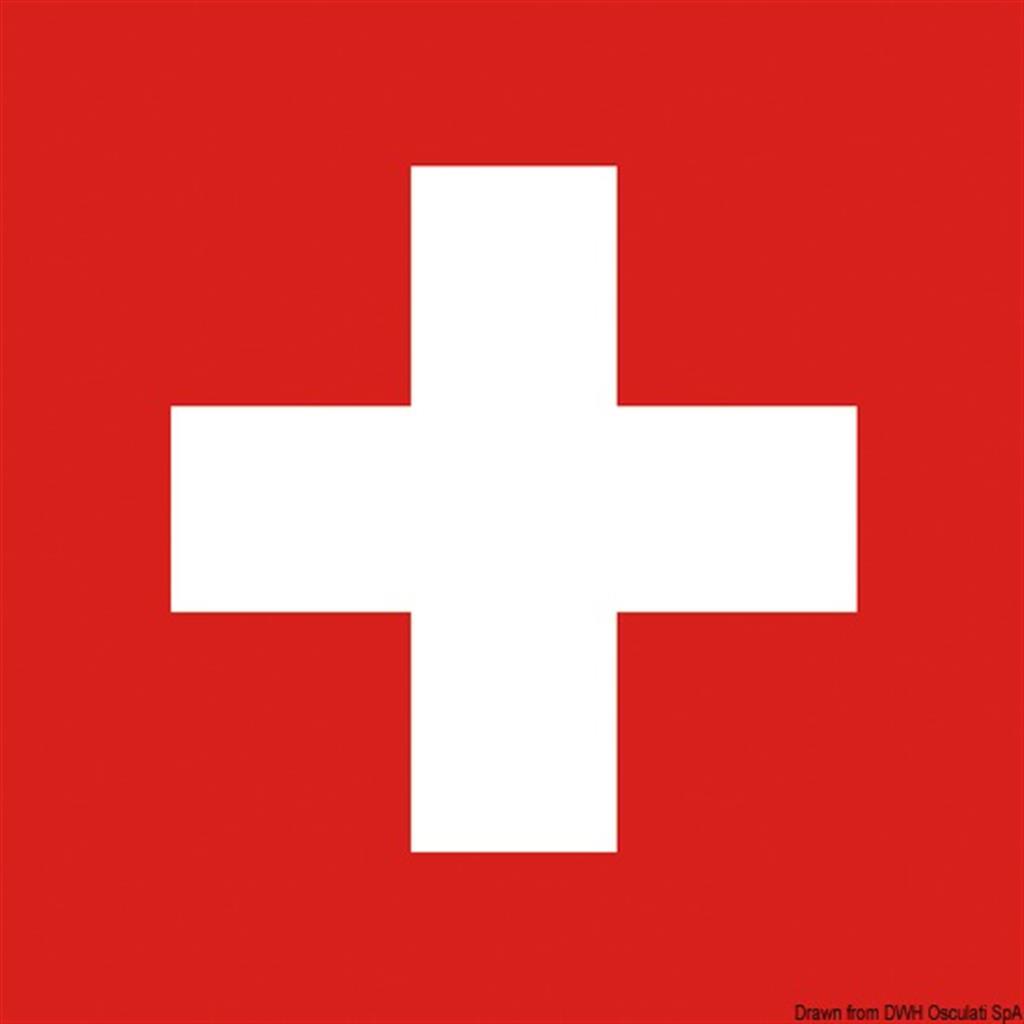 CAMPI D’INTERVENTO
165. Protezione, sviluppo e promozione dei beni turistici pubblici e dei servizi turistici
166. Protezione, sviluppo e promozione del patrimonio culturale e dei servizi culturali 
167. Protezione, sviluppo e promozione del patrimonio naturale e dell'ecoturismo diversi dai siti Natura 2000
PROGETTI ATTESI
18 progetti ordinari
16 progetti di volume finanziario modesto
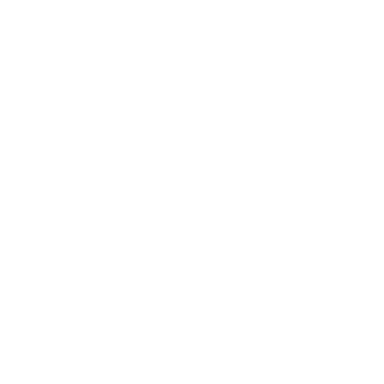 №
INDICATORI DI OUTPUT E DI RISULTATO
RCO 77
RCR 77
Partecipanti a programmi di formazione comuni
Target intermedio (2024)
0
Target finale (2029)
135
Completamento di programmi di formazione comuni
RCO 85
RCR 81
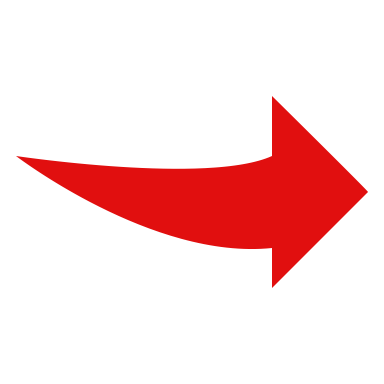 Target finale:
94
Numero dei siti culturali e turistici beneficiari di un sostegno
Target intermedio (2024)
12
Target finale (2029)
51
Visitatori dei siti culturali e turistici beneficiari di un sostegno
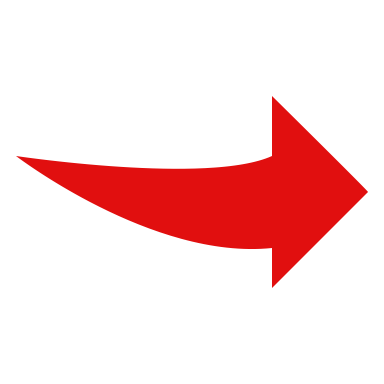 Target finale:
377.400
RCO 87
RCR 84
Organizzazioni che cooperano a livello transfrontaliero
Target intermedio (2024)
32
Target finale (2029)
190
Organizzazioni che cooperano a livello transfrontaliero dopo la conclusione di un progetto
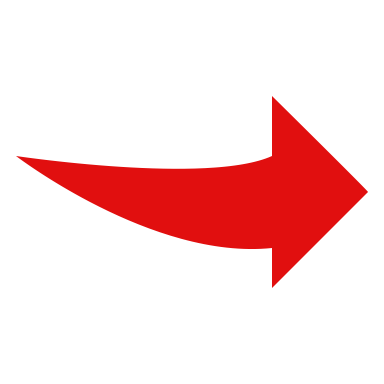 Target finale:
76
FOCUS SUI PROGETTI DI VOLUME FINANZIARIO MODESTO
Il Programma si propone di attivare sull’Obiettivo Specifico 4.6 progetti micro e piccoli progetti:
durata massima compresa tra i 12 e i 18 mesi
contributo indicativo 125.000,00€ di parte italiana e 50.000 CHF di parte svizzera
soluzioni procedurali semplificate ad hoc ed utilizzo di una o più opzioni semplificate di costo (SCO) per i progetti con budget inferiore a 200.000 euro
finalità: favorire la partecipazione al Programma da parte di soggetti poco presenti nella platea di beneficiari. 

Il sostegno di questi progetti consentirà di riequilibrare lo svolgimento delle dinamiche partenariali (che nei progetti ordinari possono risentire della differente dimensione del finanziamento ricevuto sui due versanti della frontiera) e assicurare coinvolgimento effettivo e analoghi livelli di impegno e responsabilizzazione da parte di tutti i partecipanti, a prescindere dalla nazionalità.
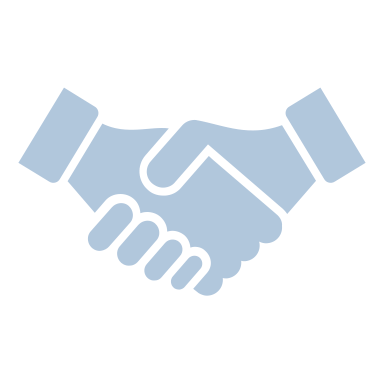 [Speaker Notes: Riserva 8% di parte italiana, 12 % di parte svizzera]